Routemap
Webanwendung zur Visualisierung von Routingregeln
[Speaker Notes: Präsentation meines Abschlussprojekts
Thema Entwicklung der Routemap]
Agenda
Thema
Entwurf
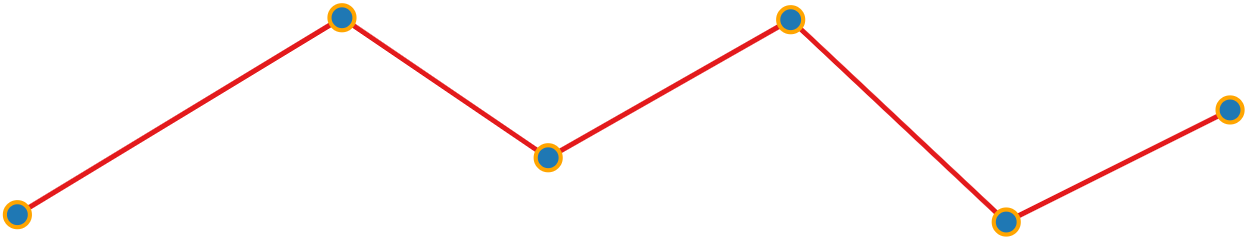 Fazit
Analyse
Vorstellung
Implementierung
Boreus GmbH | Routemap
<number>/29
[Speaker Notes: Einführung ins Thema]
Boreus GmbH
Mittelständisches Unternehmen
Sitz in Stralsund
Teil des Technologieverbunds Release42
Team aus ca. 200 IT-Spezialisten
Fokus auf Managed Hybrid Cloud
Boreus GmbH | Routemap
<number>/29
[Speaker Notes: Henry Knopsmeier, 23
Auszubildender AE 
Infrastrukturabteilung
[SIEHE FOLIE]]
Kunden von Boreus
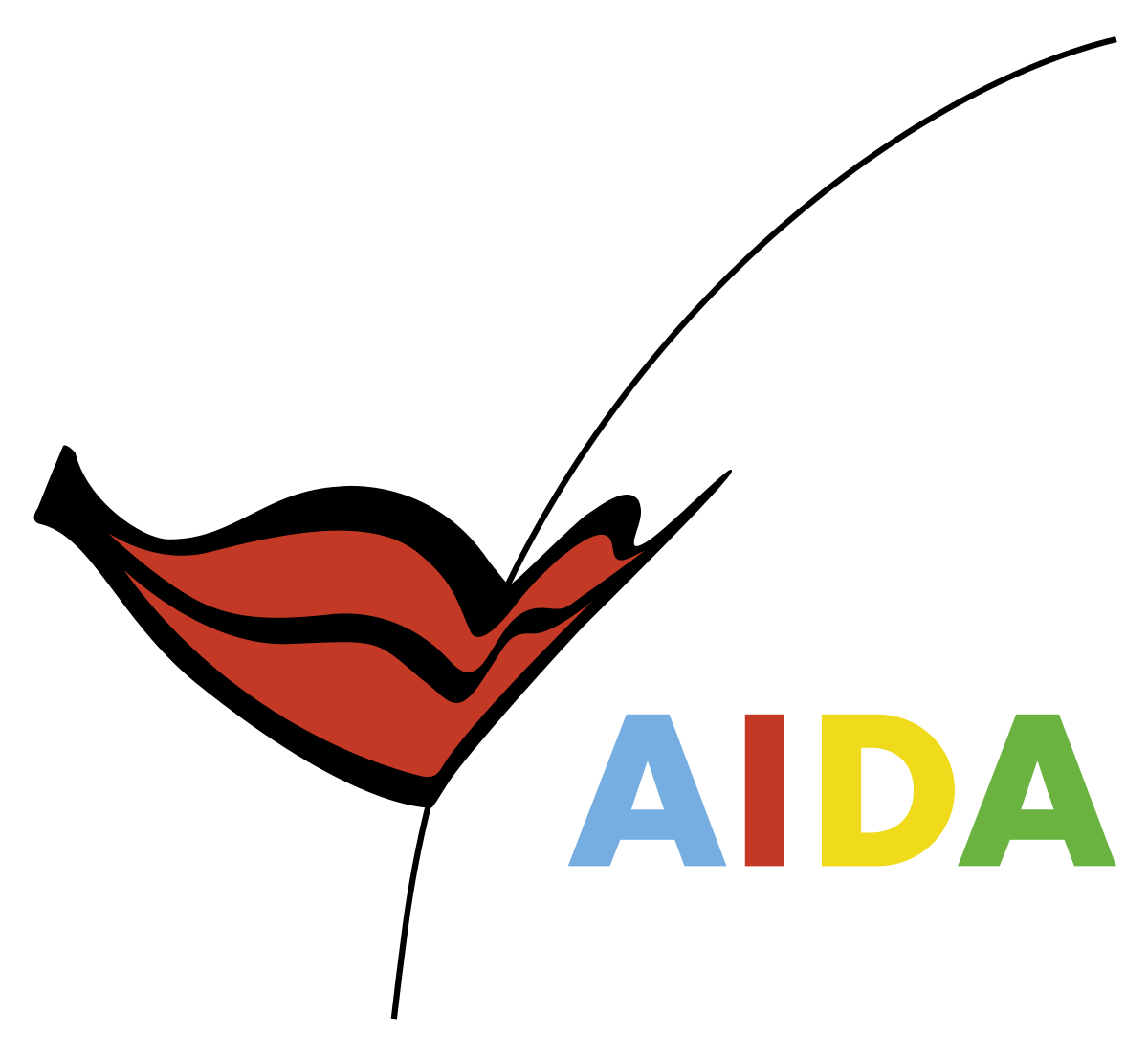 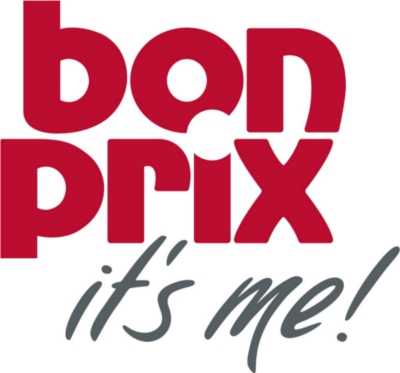 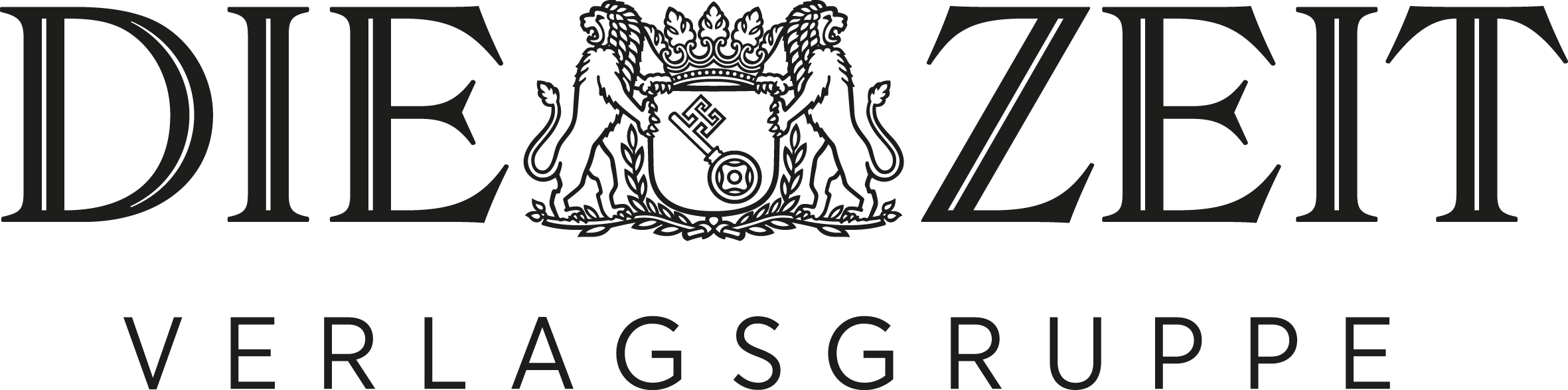 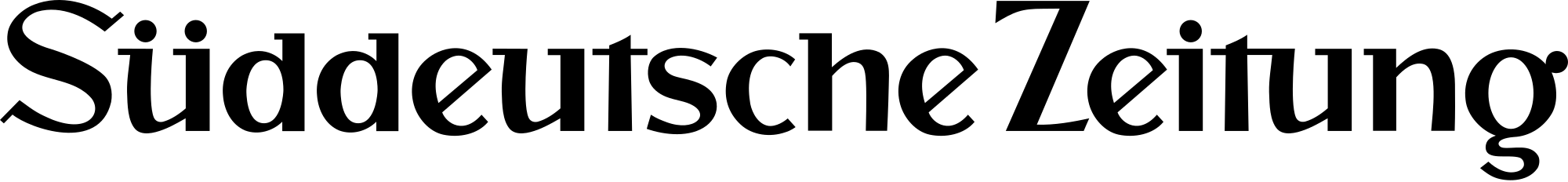 Boreus GmbH | Routemap
<number>/29
Agenda
Thema
Entwurf
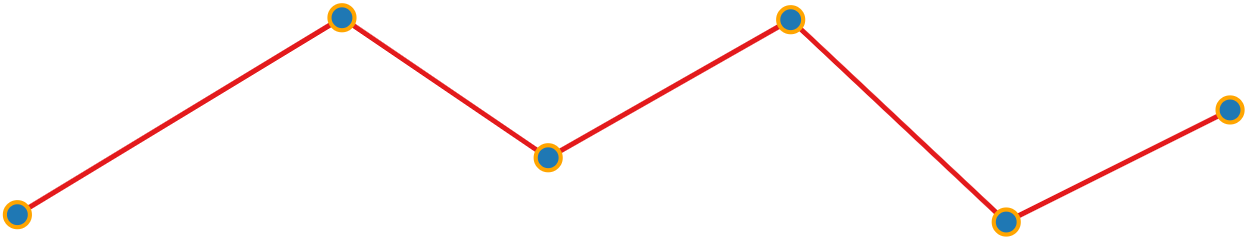 Fazit
Analyse
Vorstellung
Implementierung
Boreus GmbH | Routemap
<number>/29
[Speaker Notes: Einführung ins Thema]
Routing
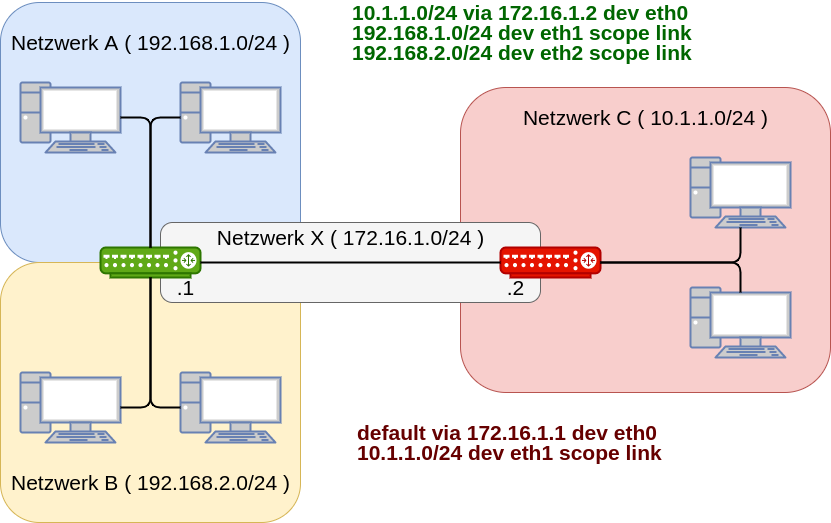 Boreus GmbH | Routemap
<number>/29
[Speaker Notes: Firewall = Router]
Projektvorstellung
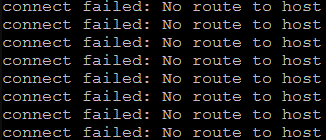 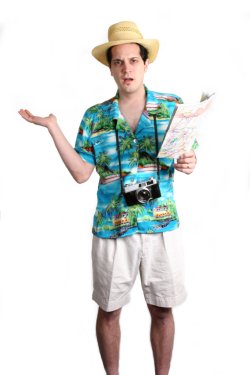 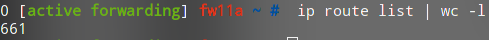 Boreus GmbH | Routemap
<number>/29
[Speaker Notes: Störung der Erreichbarkeit von Systemen
Oft Routing das Problem
Routing = Prozess Wegfindung Netzwerk
→ durch Routingregeln festgelegt
[NEXT]
[NEXT]
Einzelne Firewall bei Boreus
[NEXT]
Vergleich Urlaub+Atlas
→ Wo bin ich?
→ Wo ist mein Ziel?
→ Wie komme ich dort hin?
→ Evtl. mehrere Wege?]
Projektziel
Erfassen und Halten der Daten in einer Datenbank
Visualisierung der Routen
Filtern der Daten
Beschleunigung der Störungsanalyse
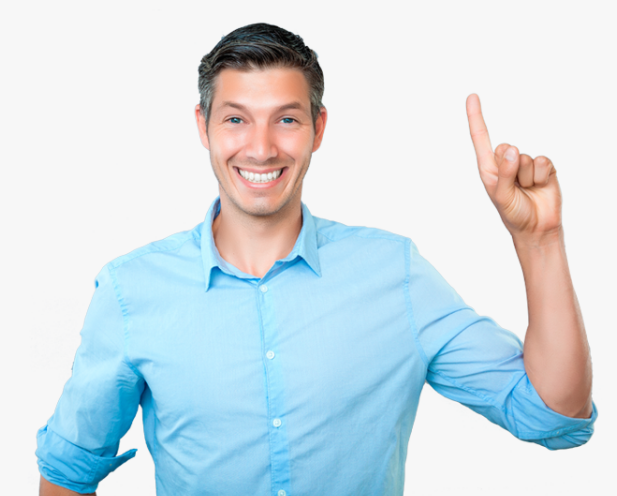 Boreus GmbH | Routemap
<number>/29
[Speaker Notes: Beim Reisen → Navi oder Maps
→ Daher selbiger Lösungsansatz
[SIEHE FOLIE]]
Projektbegründung
Die Störungsanalyse ist…
zeitintensiv
aufwändig
Die Daten sind…
unübersichtlich
z.T. dynamisch erzeugt
oft unverständlich
schwer wiederverwendbar
Boreus GmbH | Routemap
<number>/29
[Speaker Notes: Aufgrund von SLAs, welche Reaktionsz. festlegen
→ Schnelle Bearbeitung essentiell
[SIEHE FOLIE]]
Agenda
Thema
Entwurf
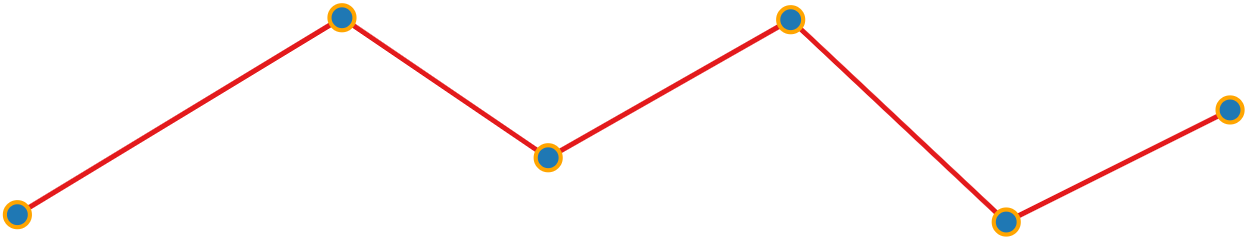 Fazit
Analyse
Vorstellung
Implementierung
Boreus GmbH | Routemap
<number>/29
[Speaker Notes: Analyse]
Sequenzdiagramm
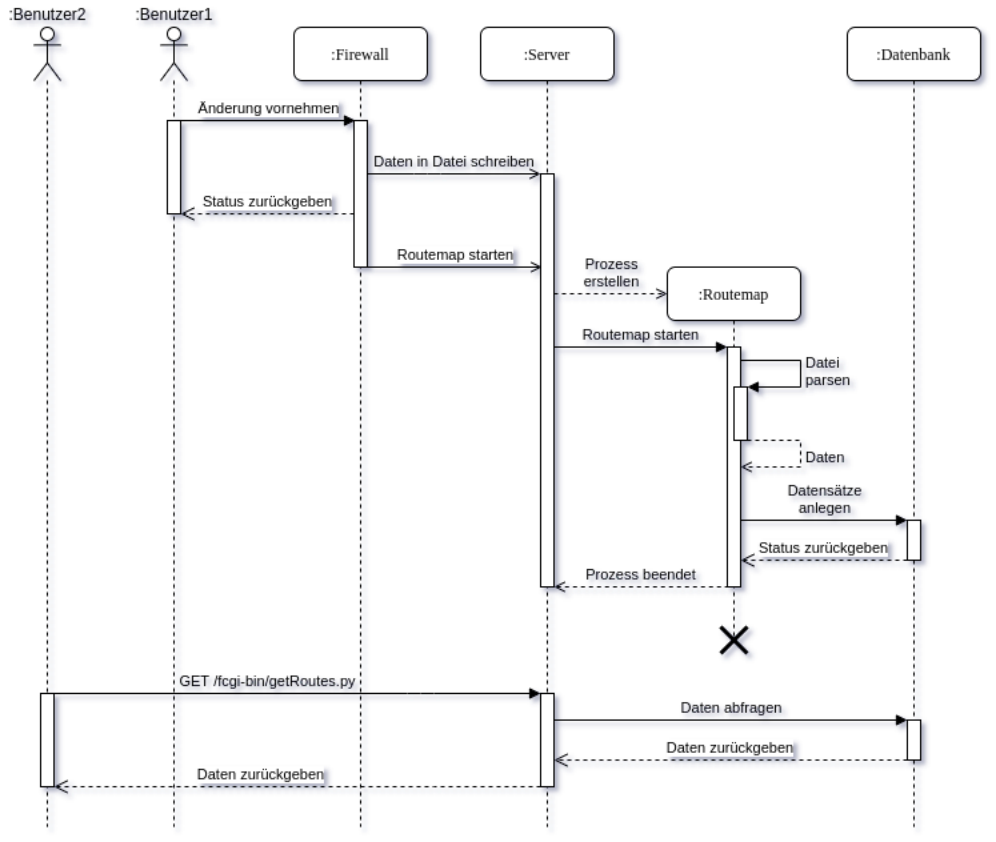 Boreus GmbH | Routemap
<number>/29
[Speaker Notes: Als erster Schritt der Analyse wurde...]
Projektphasen
Boreus GmbH | Routemap
<number>/29
[Speaker Notes: Kommen wir nun...]
Amortisation
Projektkosten: 2.460,00€
Zeiteinsparung: 33 Stunden p.A.
Kostensenkung: 1.320,00€ p.A.
Amortisationsdauer: 1 Jahr 47 Wochen
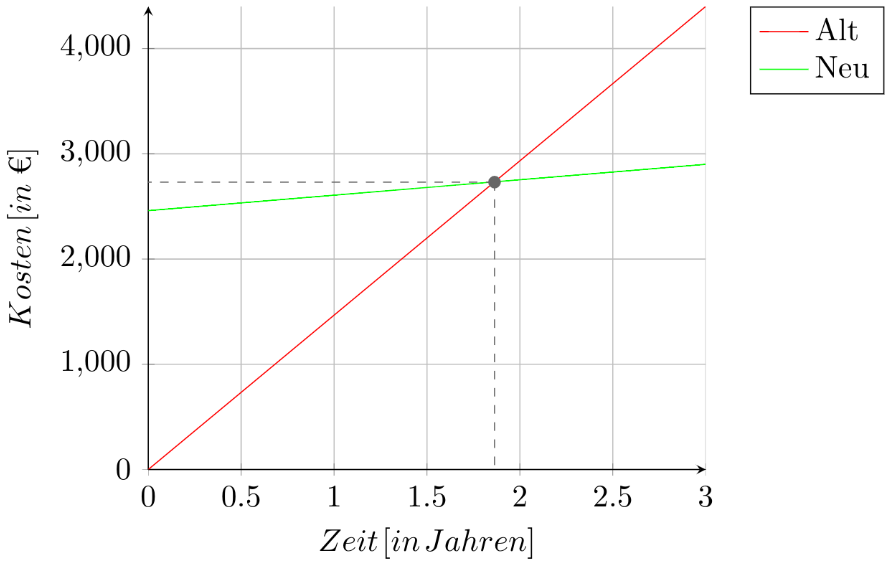 Boreus GmbH | Routemap
<number>/29
Agenda
Thema
Entwurf
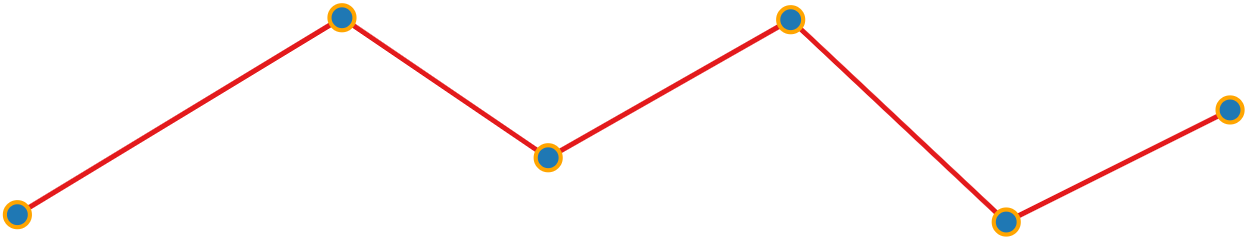 Fazit
Analyse
Vorstellung
Implementierung
Boreus GmbH | Routemap
<number>/29
[Speaker Notes: Kommen wir nun...]
Oberflächenentwurf
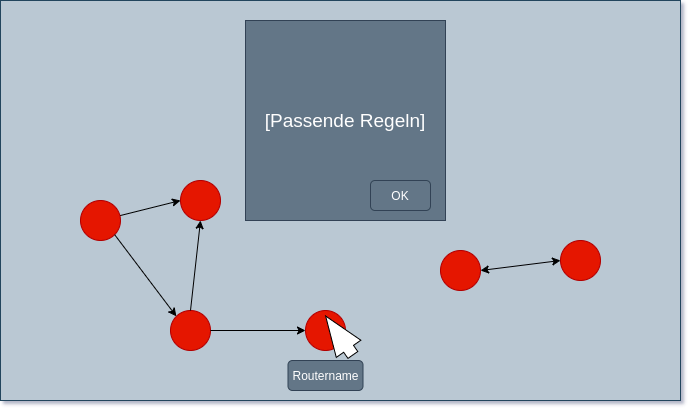 Boreus GmbH | Routemap
<number>/29
[Speaker Notes: Zuerst wurde ein...]
Technologien
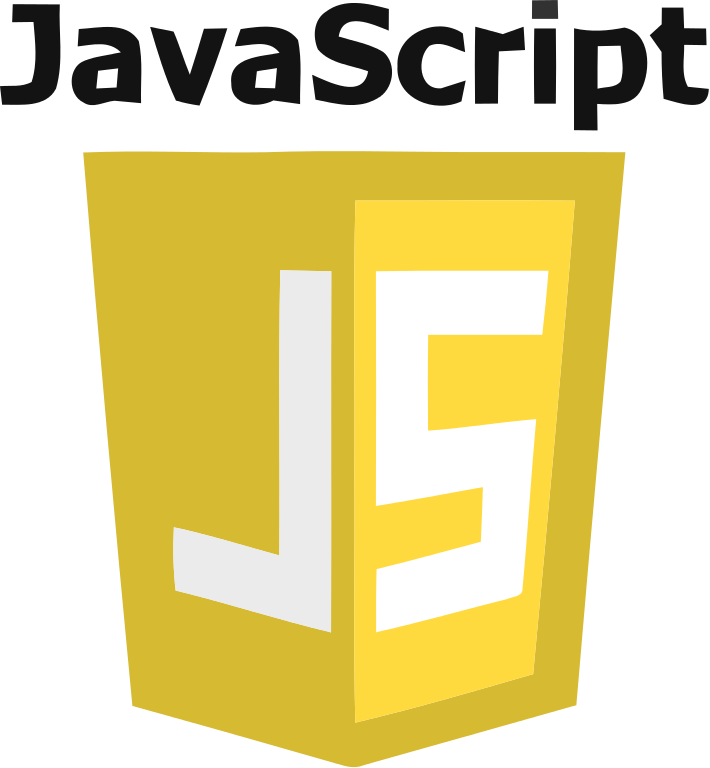 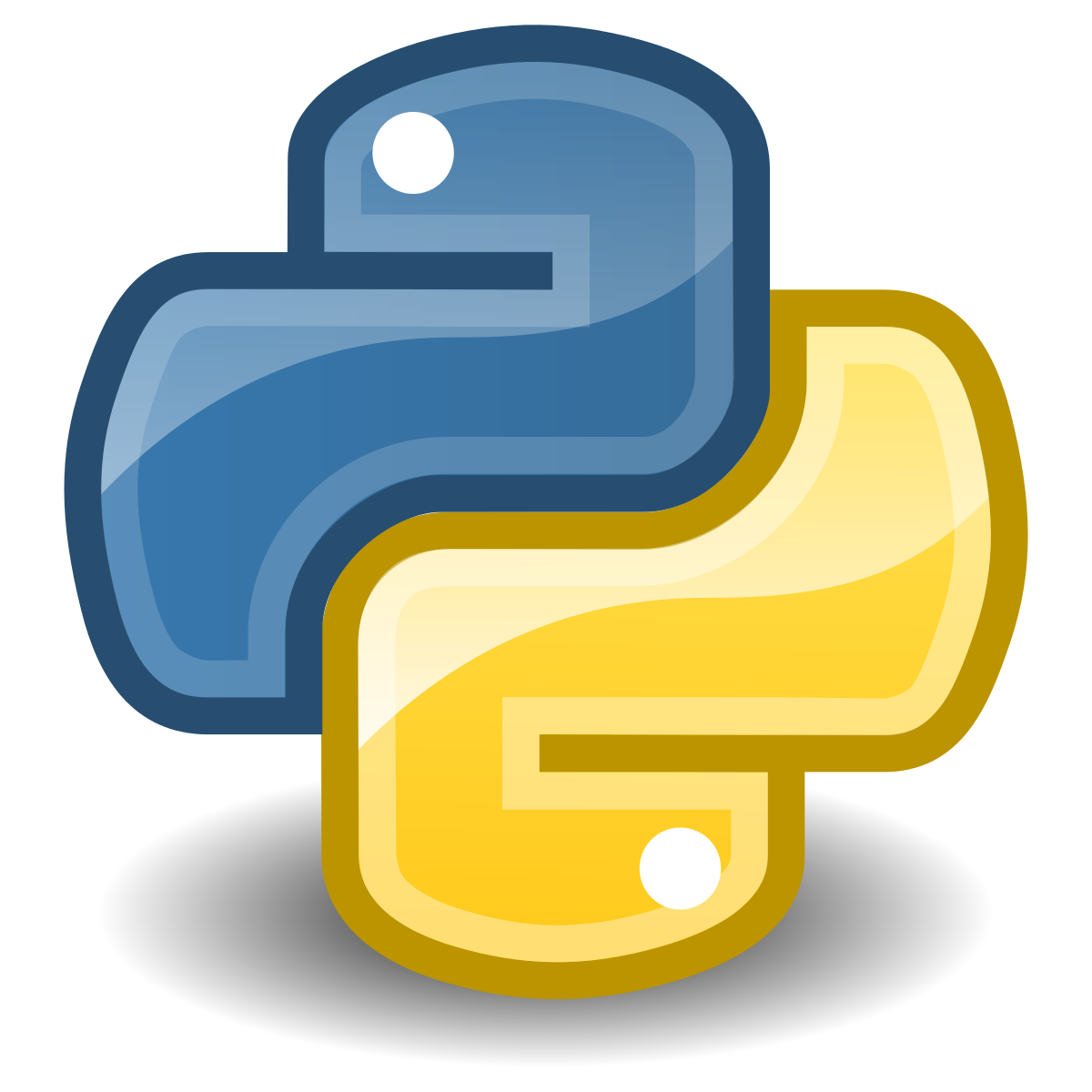 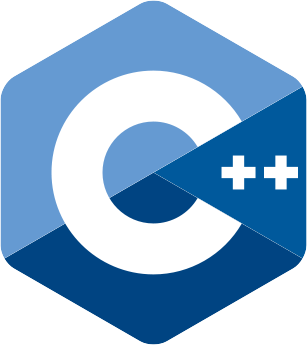 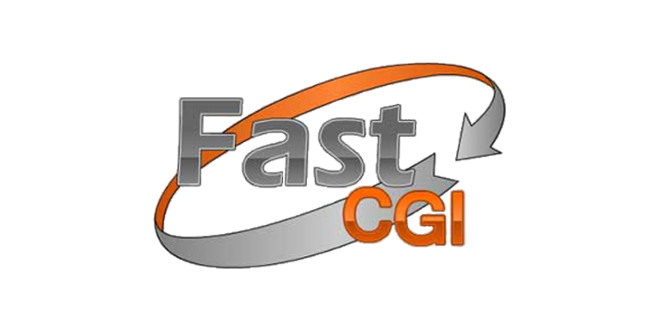 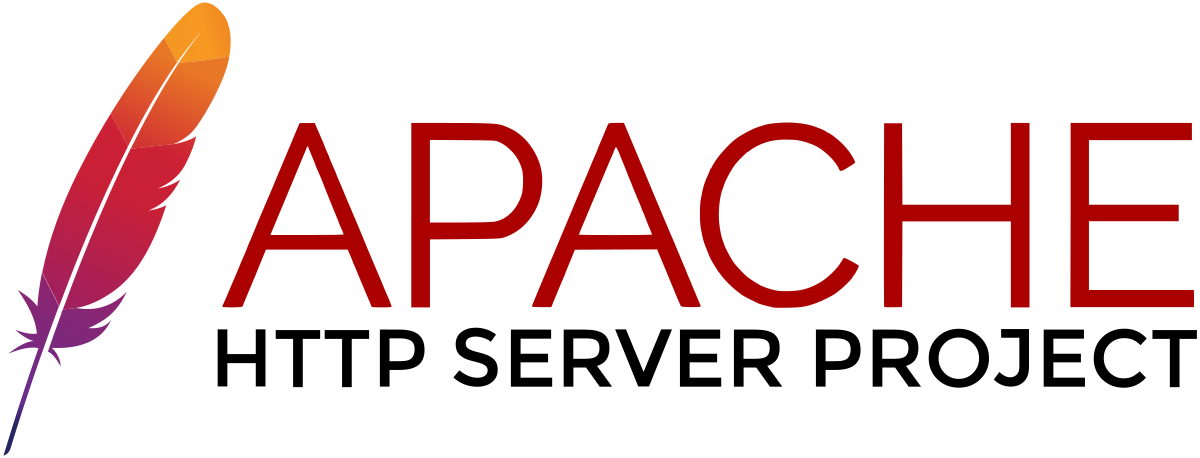 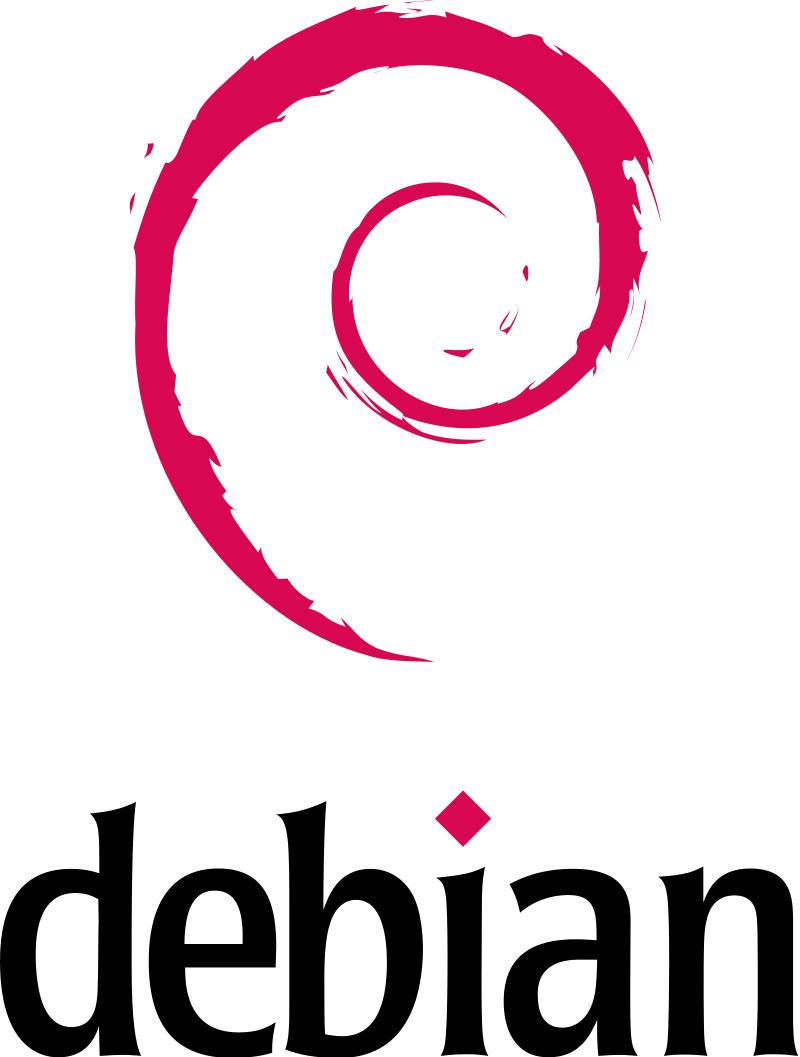 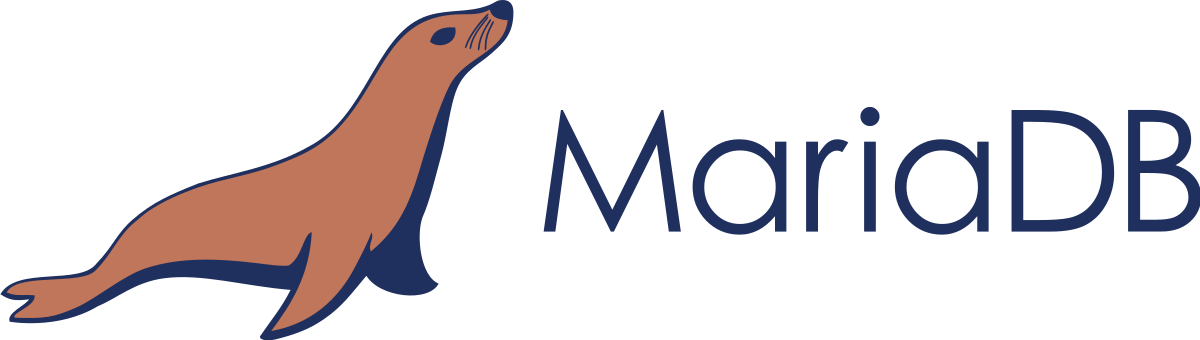 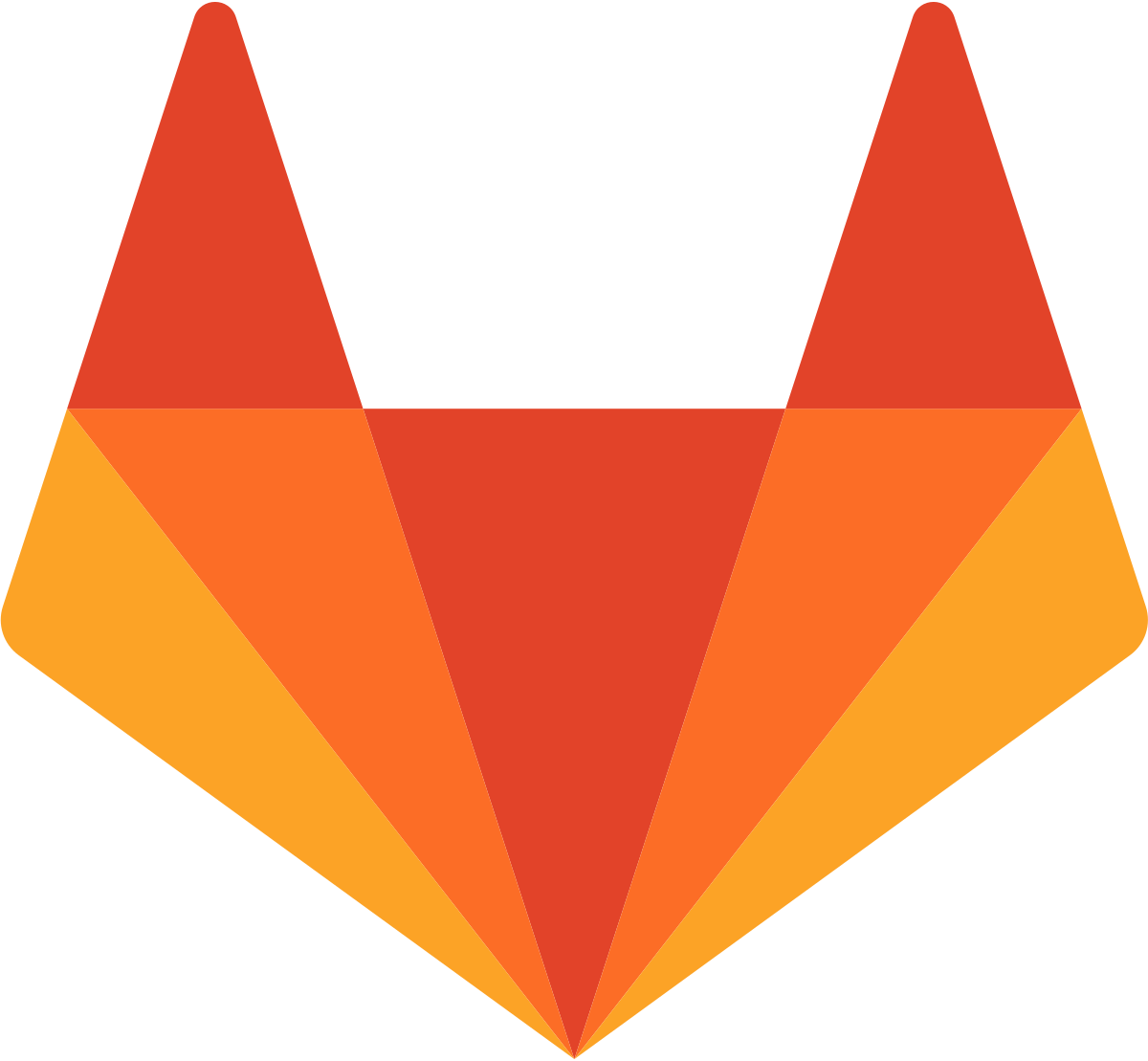 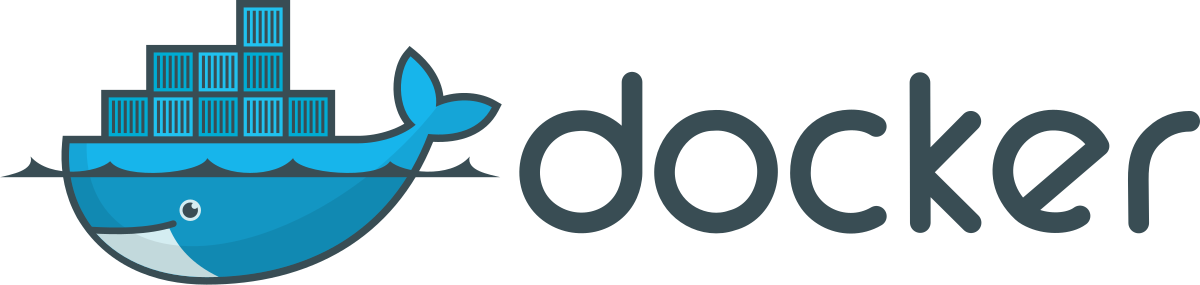 Boreus GmbH | Routemap
<number>/29
[Speaker Notes: Die für dieses Projekt verwendeten Technologien umfassen u.a.]
Datenbankschema
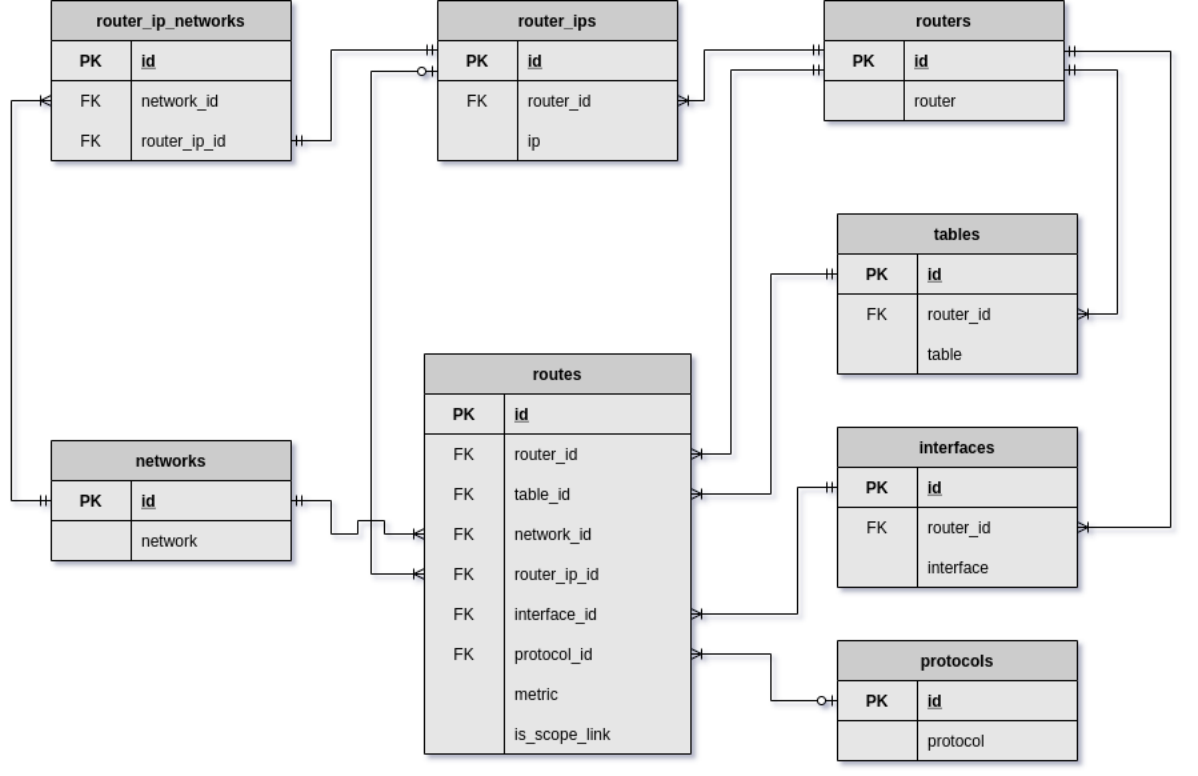 Boreus GmbH | Routemap
<number>/29
[Speaker Notes: Zusätzlich wurde…
routes Attribute]
Architekturdesign
Model-View-Adapter
View: Webanwendung
Model: Datenbank
Adapter: API
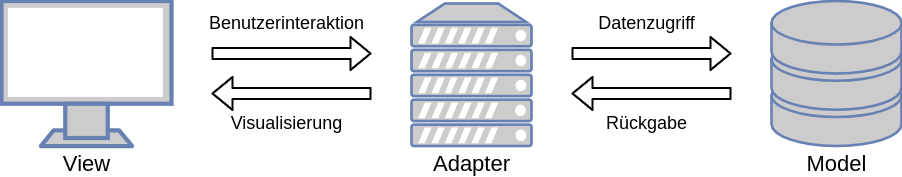 Boreus GmbH | Routemap
<number>/29
[Speaker Notes: Vorteile:
- View / Model Unabhängig & Austauschbar
- Erhöhte Sicherheit
	- Validierung von Eingabe]
Agenda
Thema
Entwurf
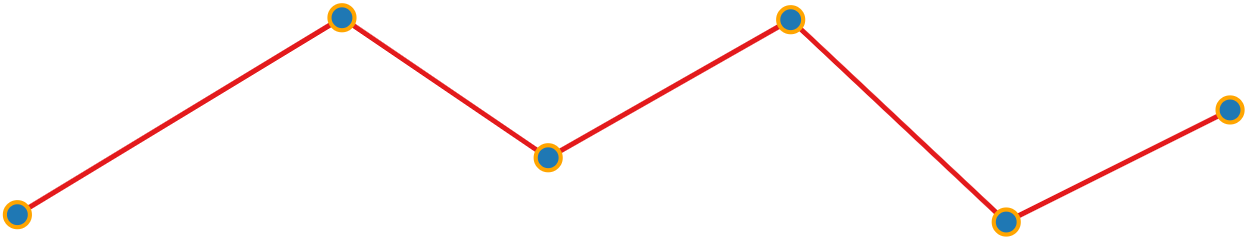 Fazit
Analyse
Vorstellung
Implementierung
Boreus GmbH | Routemap
<number>/29
[Speaker Notes: Als nächstes werde ich die Implementierung
beschreiben]
Vorgehen
Agiler Entwicklungsprozess
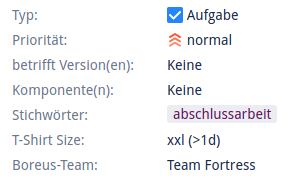 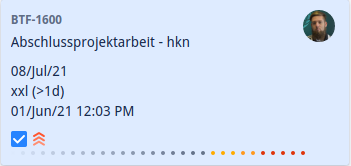 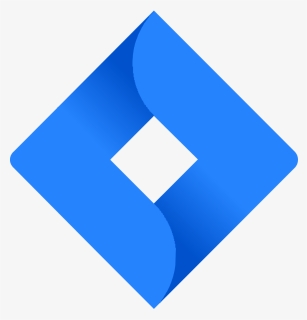 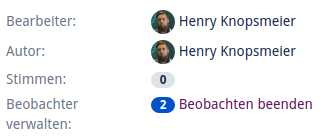 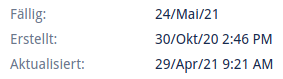 Boreus GmbH | Routemap
<number>/29
[Speaker Notes: Für die Umsetzung wurde sich…

Vorteile:
→ Iteratives Durchlaufen der Projektphasen
→ Kontinuierliche Rücksprache mit Stakeholdern
→ Zeitliche Präsentation von Resultaten
→ Kurze Reaktionszeiten auf spontane Änderungen

Projektmanagement Tool: Jira]
Datenbank
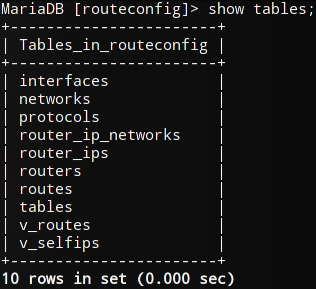 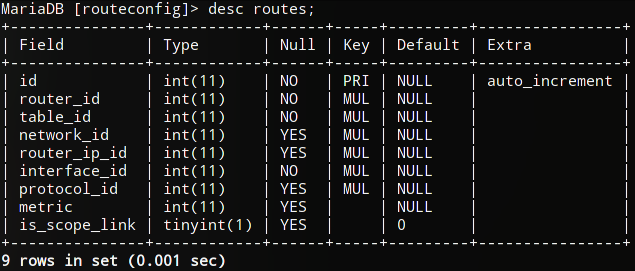 Boreus GmbH | Routemap
<number>/29
[Speaker Notes: Als erster Schritt…

Wie auf den Screenshots zu sehen...]
Geschäftslogik
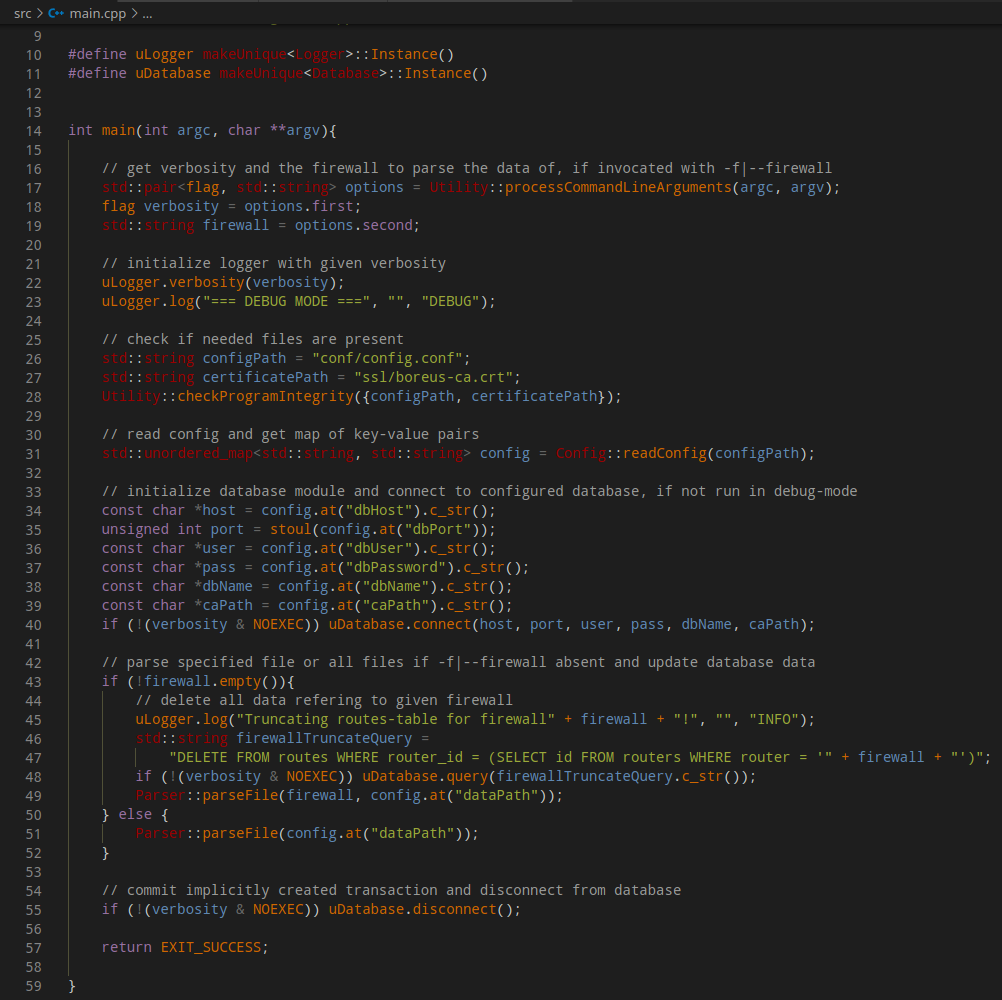 Boreus GmbH | Routemap
<number>/29
[Speaker Notes: Als nächstes…
→ Geschäftslogik des Parsers implementiert

→ Vorbereitungen (Prfg. Programmintegrität)
→ Liest Konfigurationsd. Ein
→ Verbindet sich mit DB
→ Parst Routingdaten
→ Beendet Sitzung mit DB]
Application Programming Interface
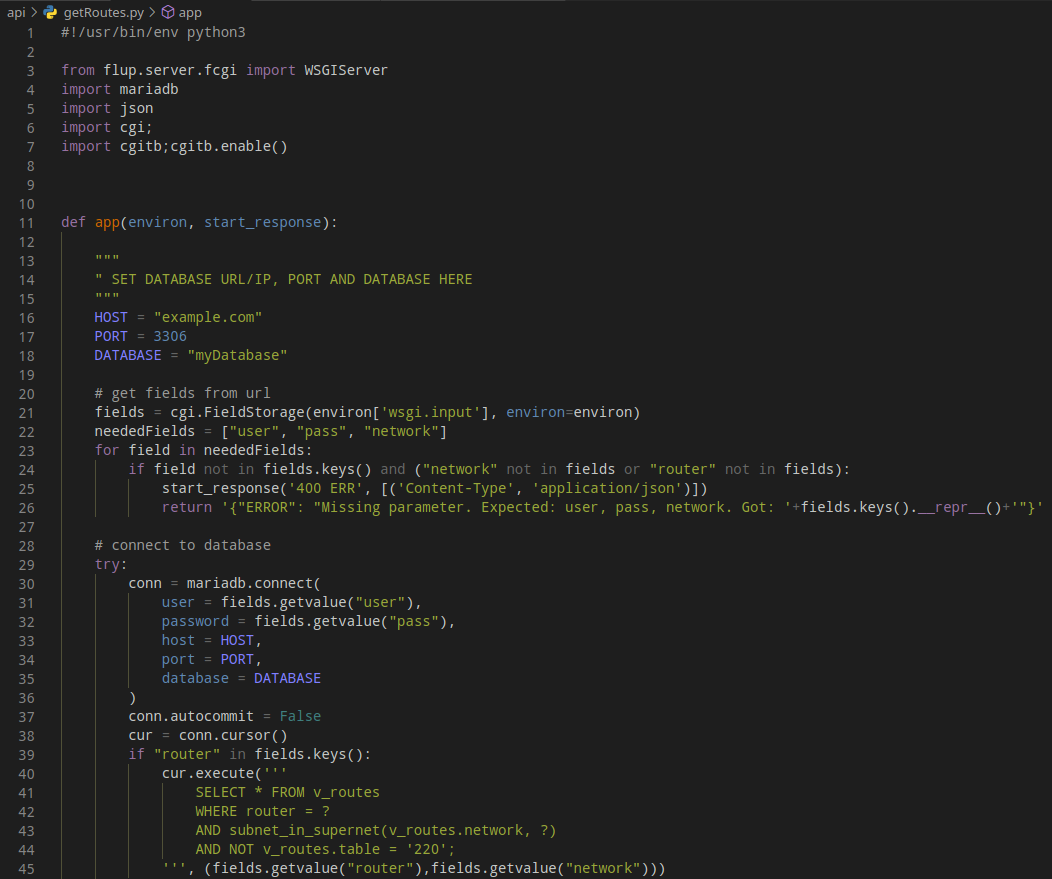 Boreus GmbH | Routemap
<number>/29
[Speaker Notes: Weiterhin wurde das API implementiert

→ Ermittelt anhand übergebenen Netzwerks/Routers
    Daten aus Datenbank 
→ Formt Daten in JSON um
→ gibt Daten zurück]
Webanwendung
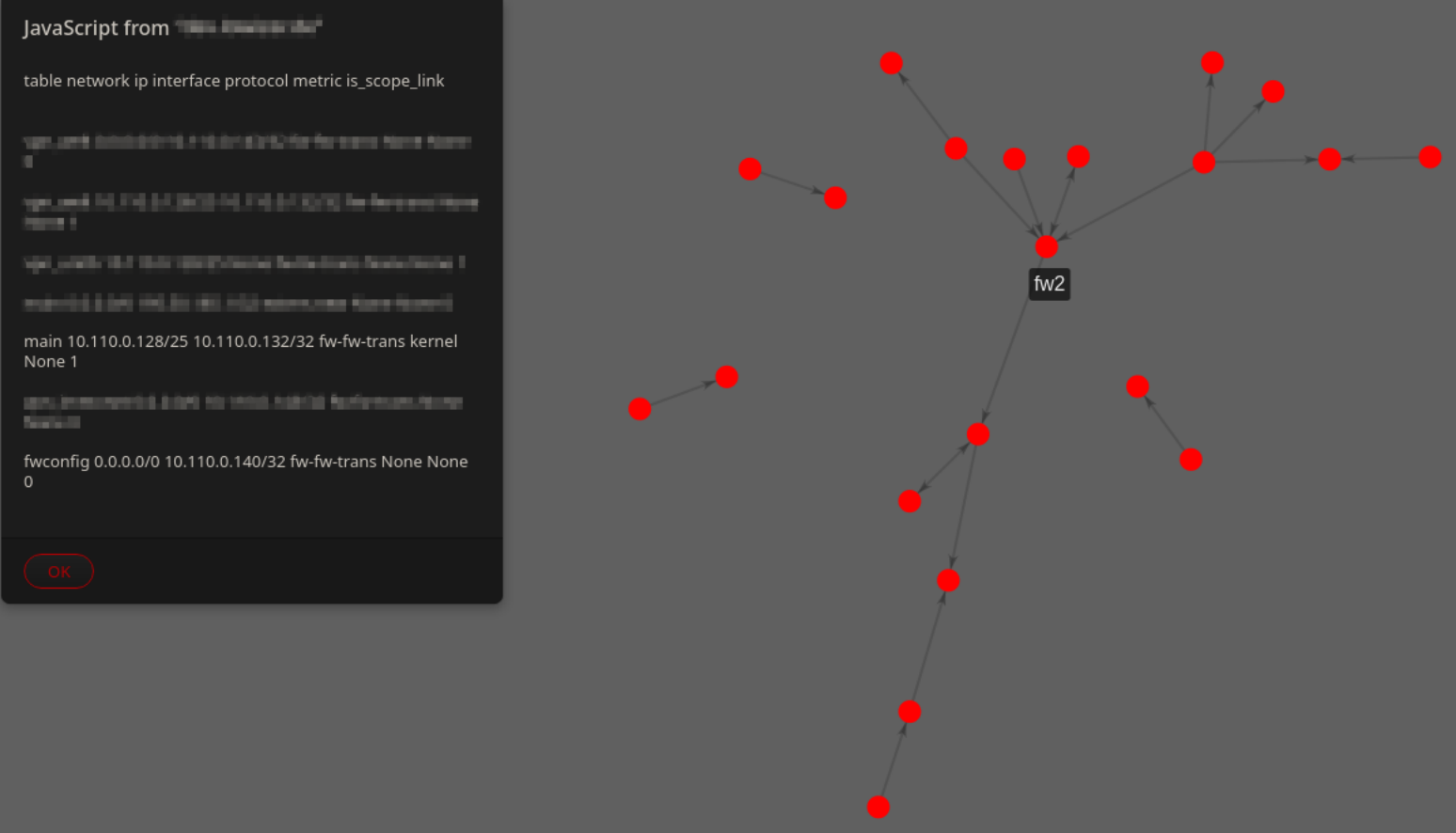 Boreus GmbH | Routemap
<number>/29
[Speaker Notes: Hier sehen Sie nun…
Nachdem diese implementiert wurde
Fragt Benutzer nach Netzwerk...]
Continuous Integration
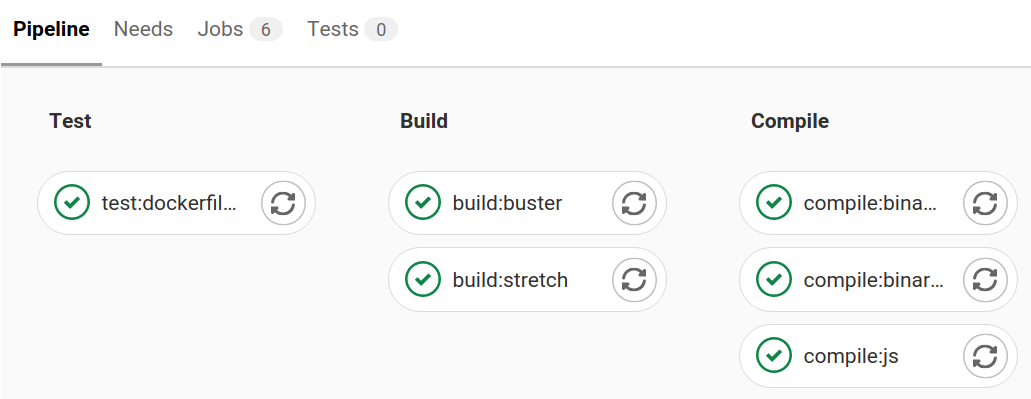 Boreus GmbH | Routemap
<number>/29
[Speaker Notes: Zur Sicherstellung der Kompat. wurde zusätzlich…

Testet Dockerfiles
Erstellt Docker Images
Kompiliert Programm
Minifiziert Javascript
Gibt Kompilat als Artefakt frei]
Entwicklerdokumentation
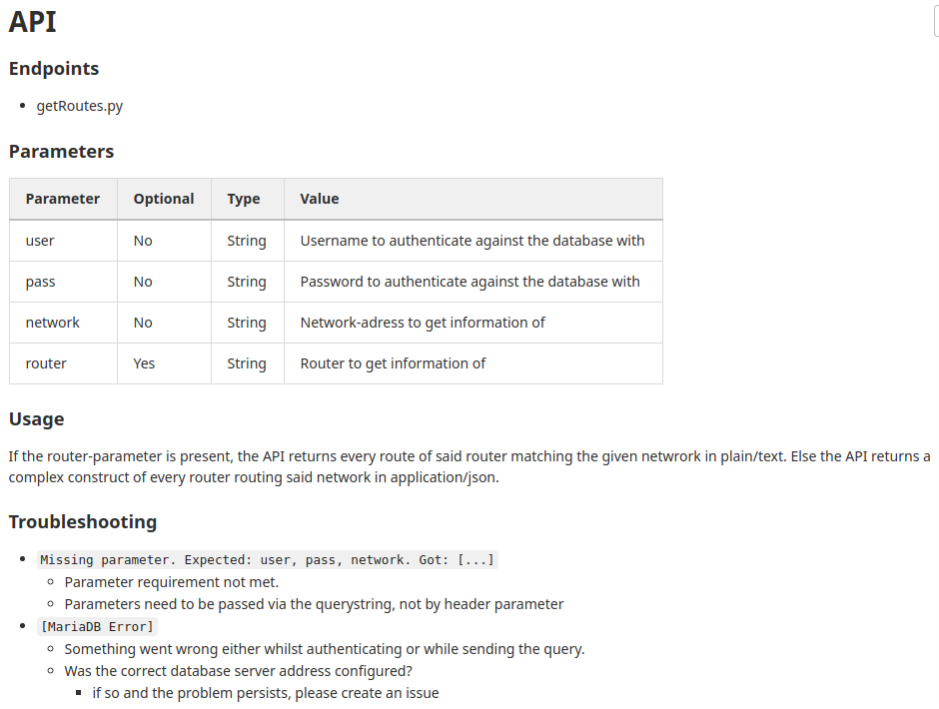 Boreus GmbH | Routemap
<number>/29
[Speaker Notes: Als letzter Schritt … Dokumentation angefertgt.

Entwicklerdoku
→ Kommentare im Quelltext
→ API Dokumentation in Wiki]
Anwenderdokumentation
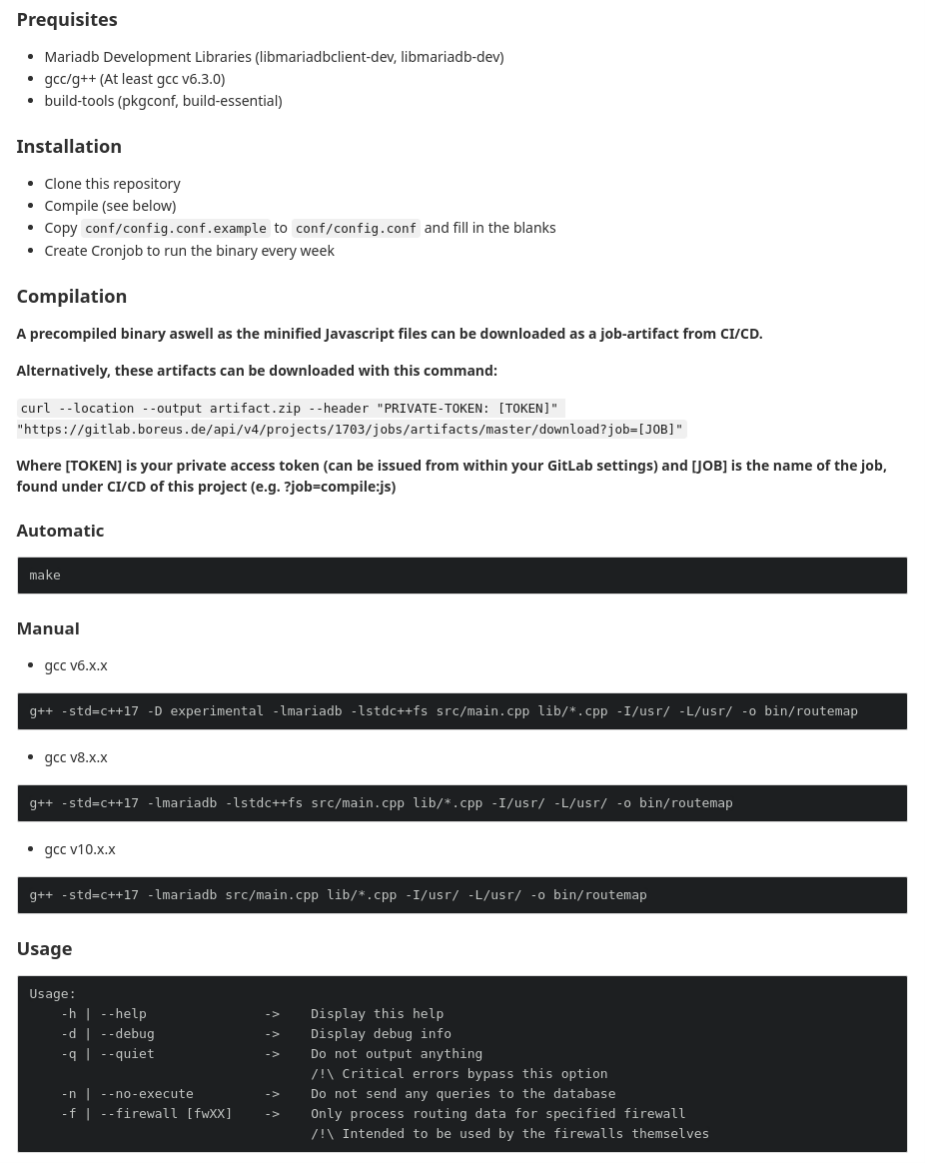 Boreus GmbH | Routemap
<number>/29
[Speaker Notes: Zusätzlich wurde Anwenderdoku bereitgestellt

Beschreibt:
→ Abhängigkeiten
→ Installation
→ Bedienungsanleitung]
Agenda
Thema
Entwurf
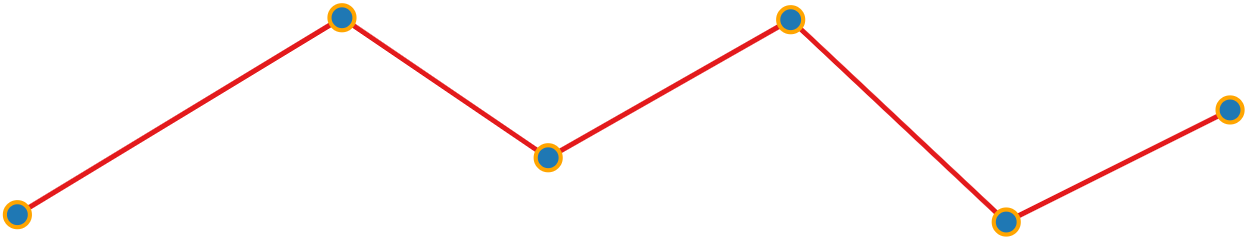 Fazit
Analyse
Vorstellung
Implementierung
Boreus GmbH | Routemap
<number>/29
[Speaker Notes: Zum Fazit dieses Projekts- [NEXT]]
Fazit und Ausblick
Anforderungen des Pflichtenhefts erfüllt
Projektphasen eingehalten
Sammeln wertvoller Erfahrungen
Erweiterungen möglich
Boreus GmbH | Routemap
<number>/29
[Speaker Notes: [SIEHE FOLIE]
1, 2 und 3…
Zukünftig…
→ Erweiterungswünsche
→ Wiederverwendung der Daten
	→ mit anderen Daten]
Bilderquellen
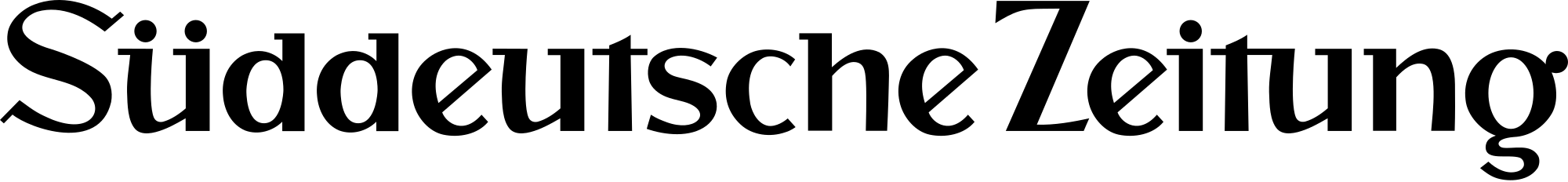 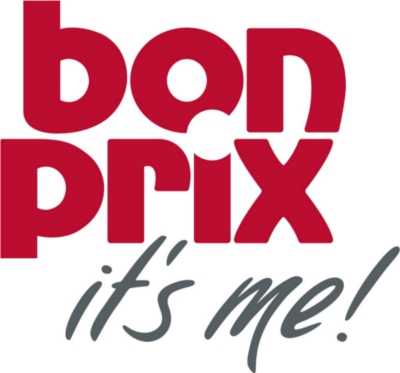 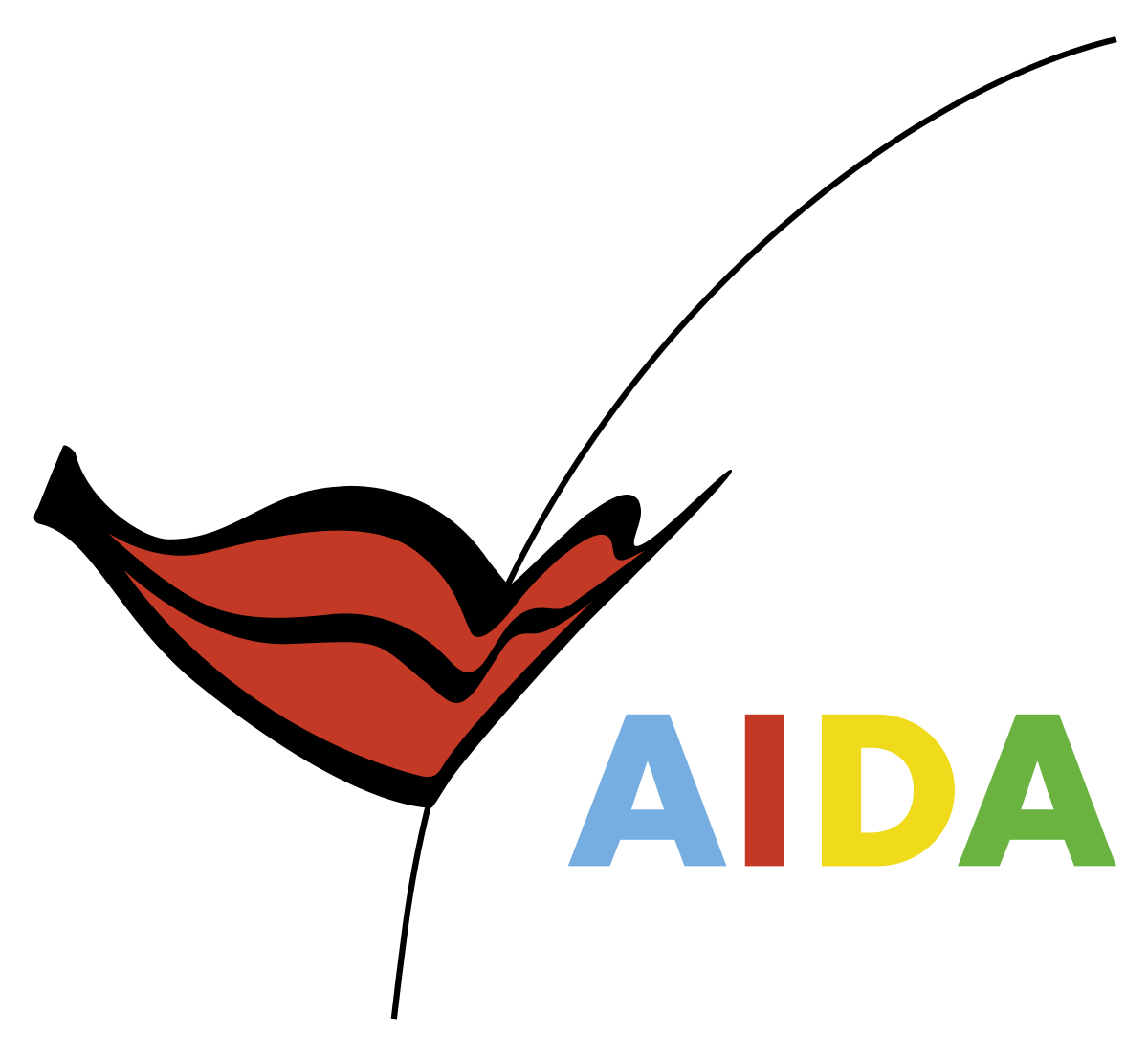 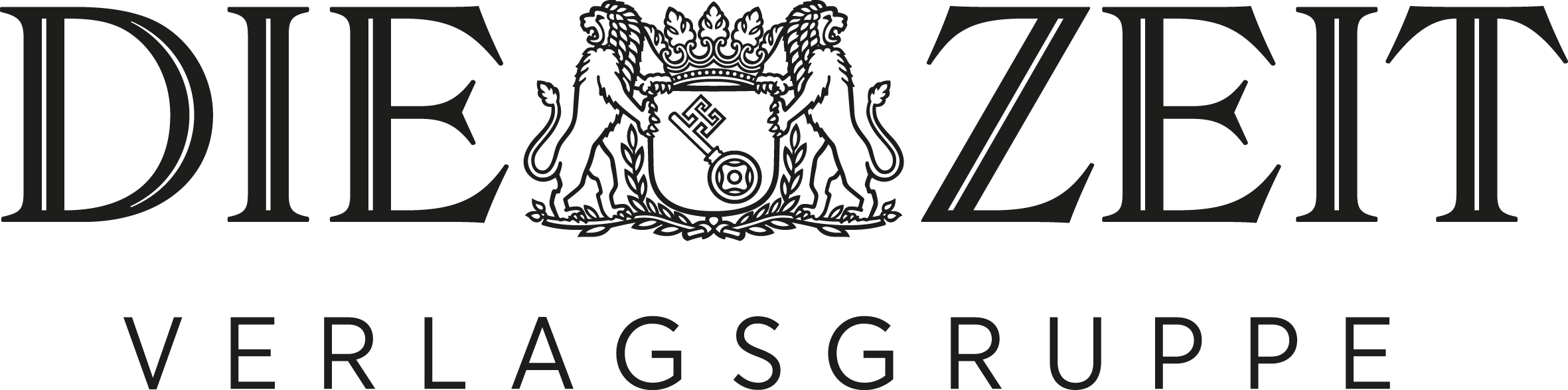 Boreus GmbH | Routemap
Bilderquellen
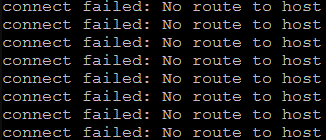 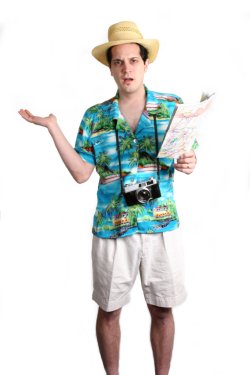 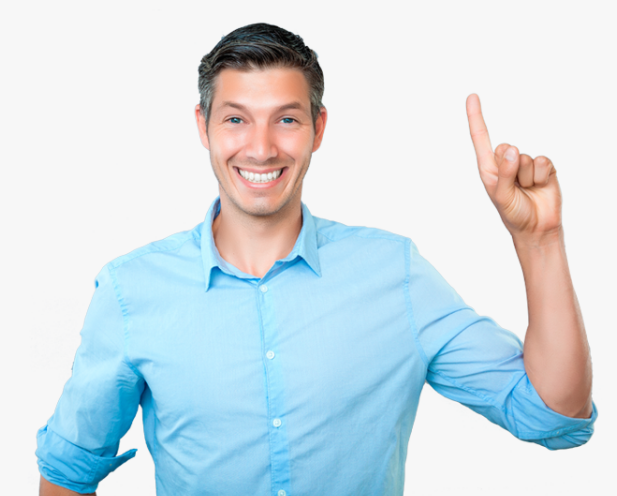 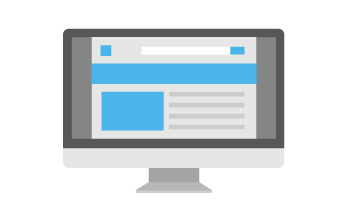 Boreus GmbH | Routemap
Bilderquellen
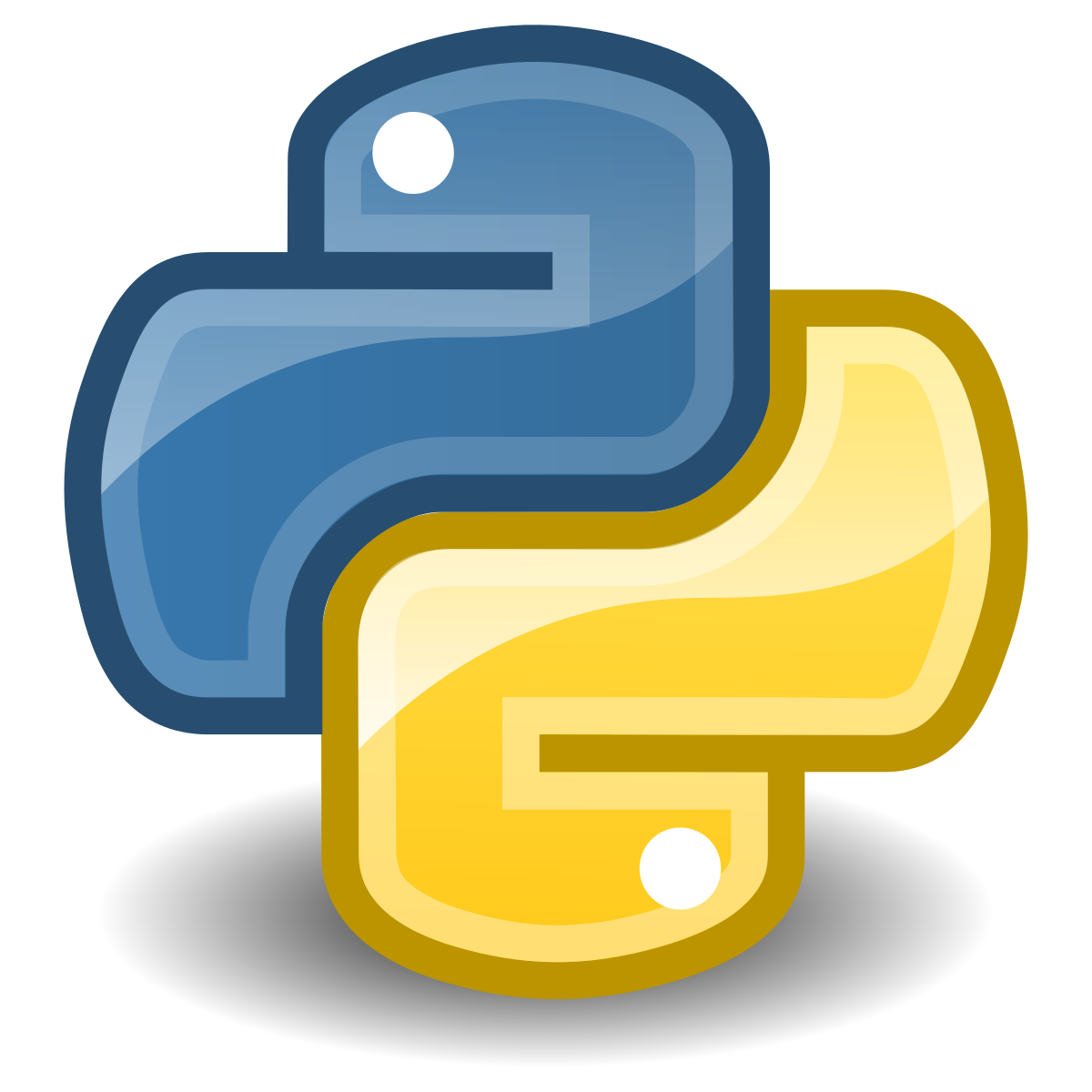 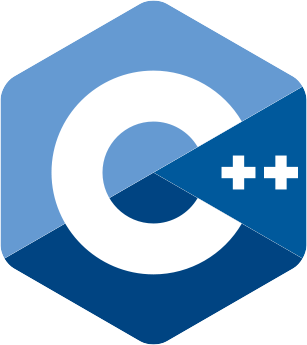 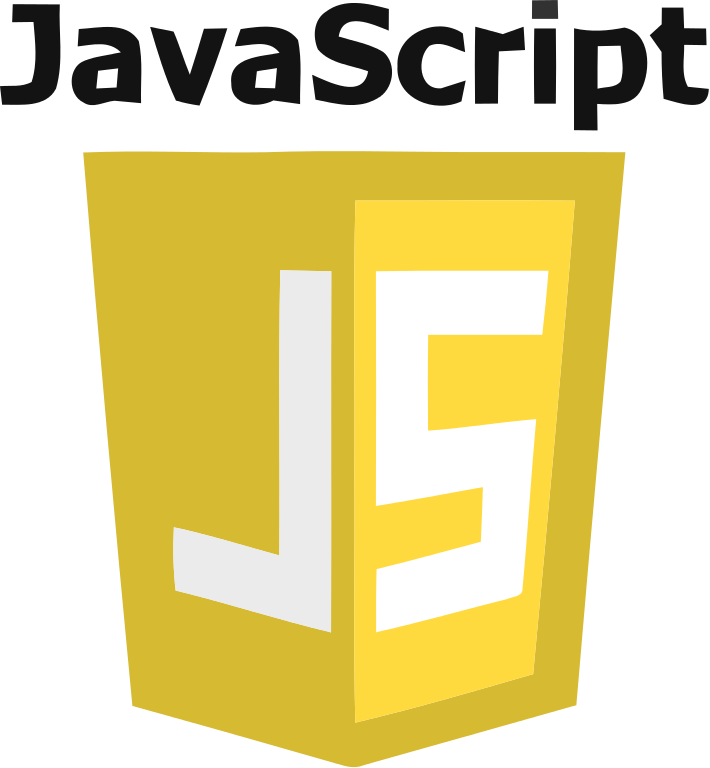 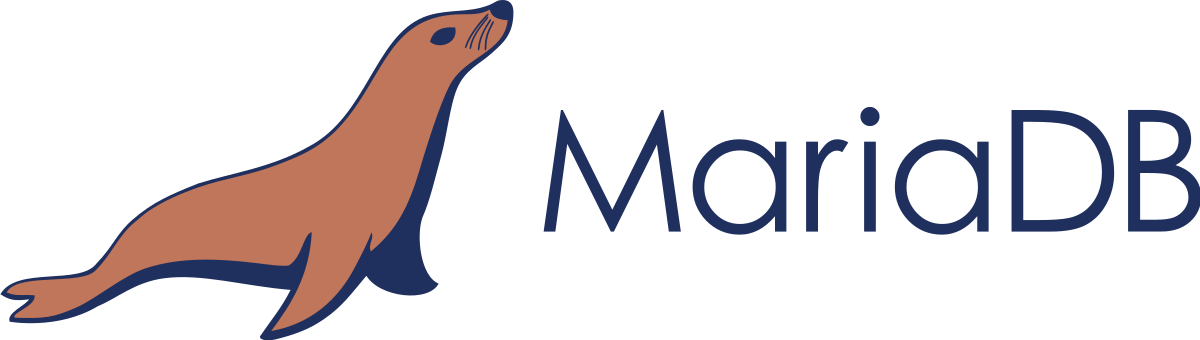 Boreus GmbH | Routemap
Bilderquellen
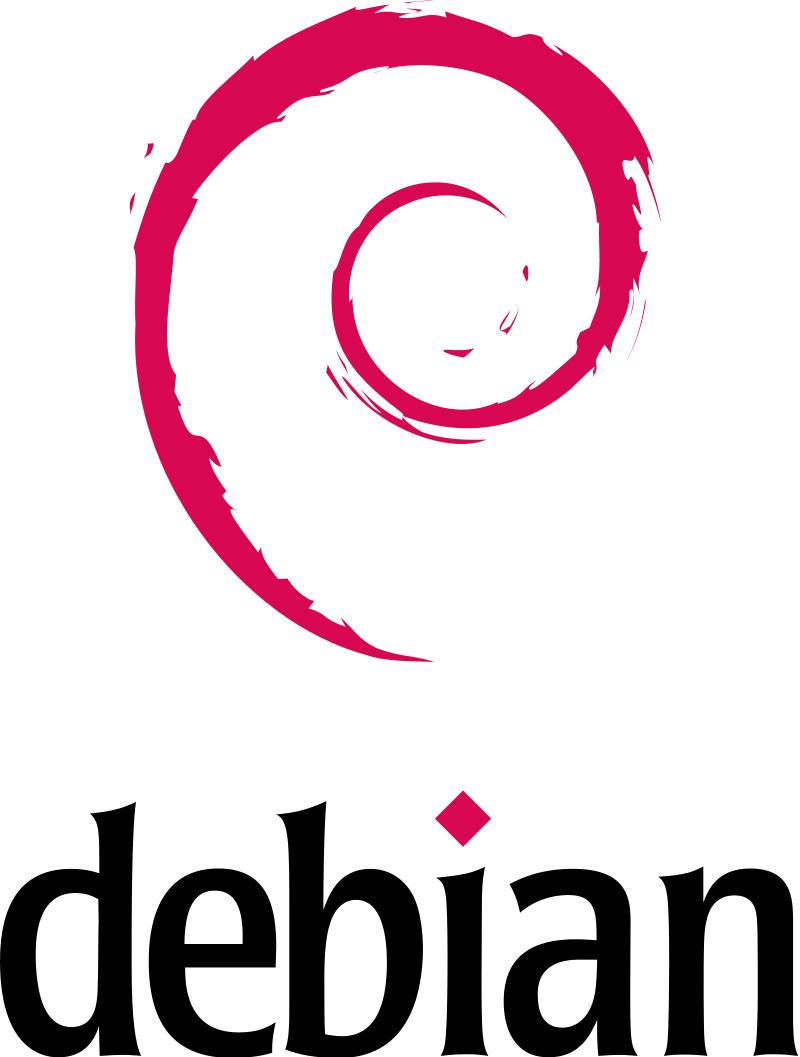 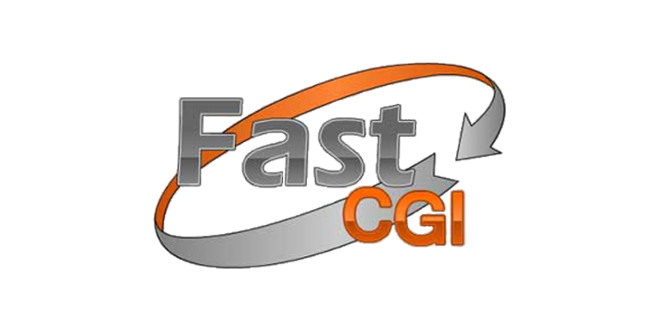 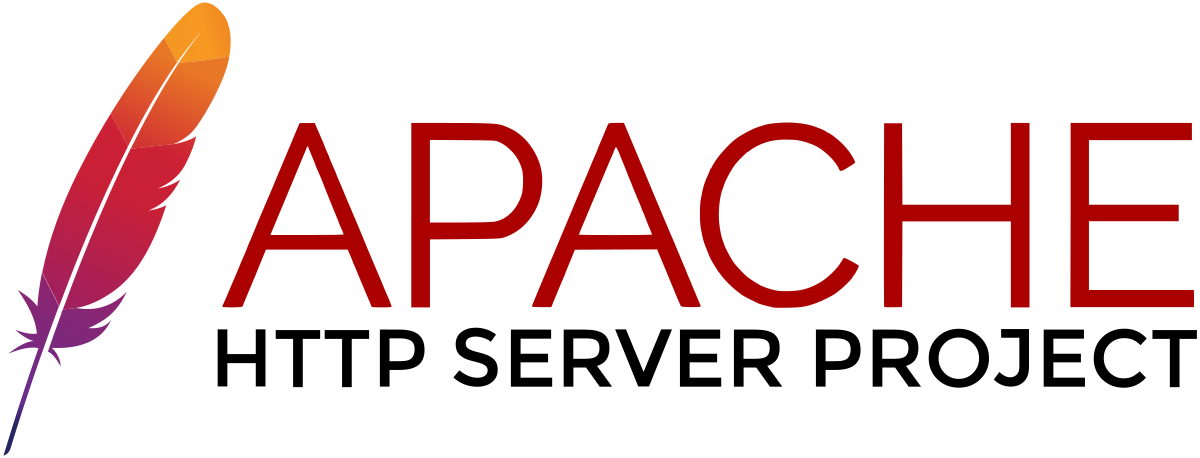 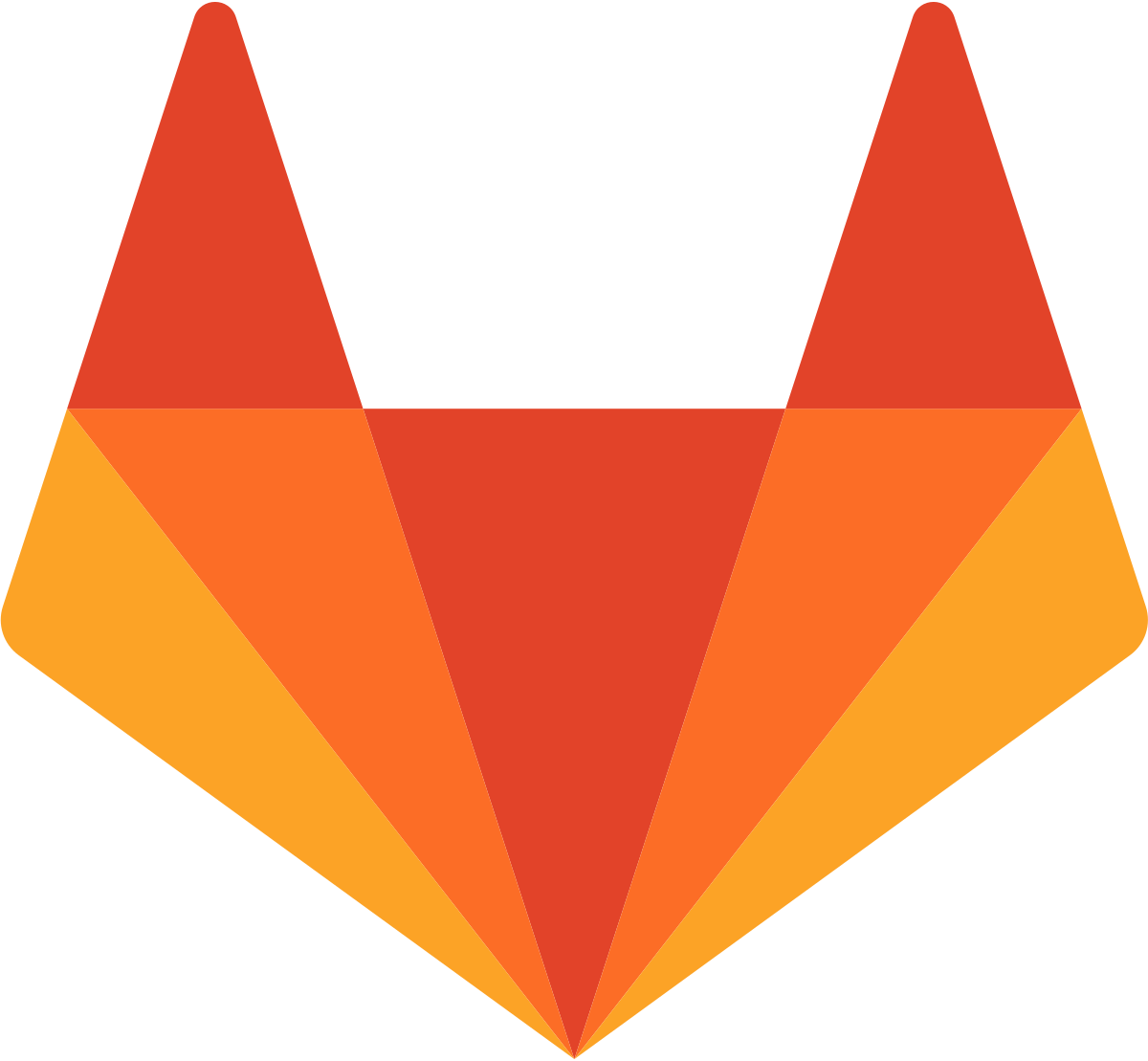 Boreus GmbH | Routemap
Bilderquellen
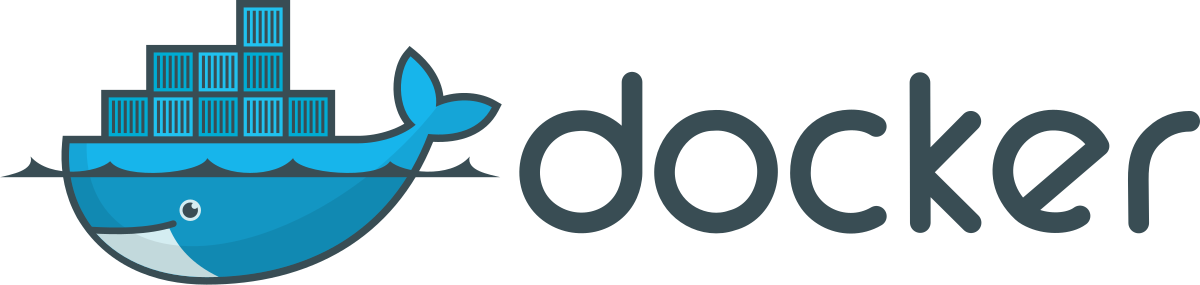 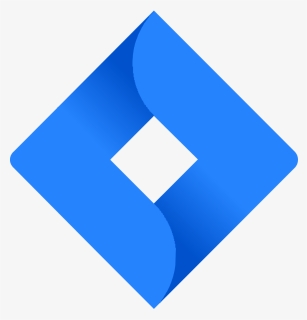 Boreus GmbH | Routemap
Vielen Dank für Ihre Aufmerksamkeit!
Gern stehe ich zur Beantwortung
offener Fragen zur Verfügung.